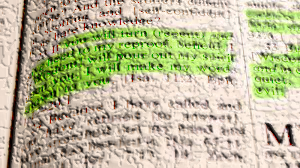 Confession is good for the soul
Nehemiah 9:1-37
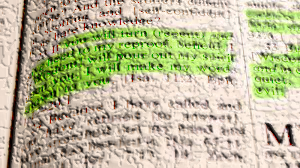 Confession is good for the soul
Nehemiah 9:1-37
“Lord, if I have wounded any soul today, 
If I have caused one foot to go astray,
If I have walked in my own wilful way, 
Good Lord, forgive.” (C. Maud Battersby)
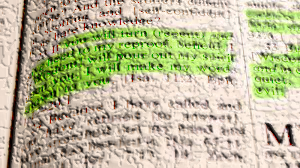 Confession is good for the soul
Nehemiah 9:1-37
“Lord, if I have wounded any soul today, 
If I have caused one foot to go astray,
If I have walked in my own wilful way, 
Good Lord, forgive.” (C. Maud Battersby)
No Ifs, no buts!
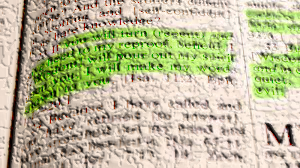 Confession is good for the soul
Nehemiah 9:1-37
Judaism & Christianity are both steeped in history
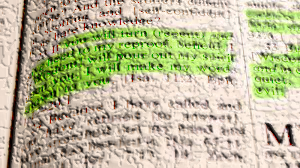 Confession is good for the soul
Nehemiah 9:1-37
Judaism & Christianity are both steeped in history
	Nehemiah 9 follows Nehemiah 8
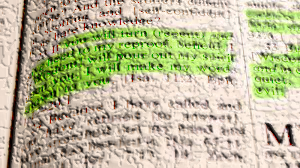 Confession is good for the soul
Nehemiah 9:1-37
Judaism & Christianity are both steeped in history
	Nehemiah 9 follows Nehemiah 8
	“the joy of the Lord is your strength” (8:10)
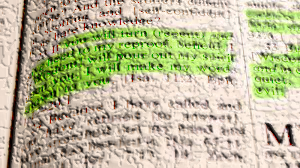 Confession is good for the soul
Nehemiah 9:1-37
The Greatness of God v.1-6		}
The Goodness of God v.7-30	}	Warren Wiersbe
The Grace of God v.31-37		}
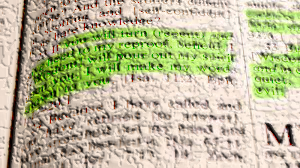 Confession is good for the soul
Nehemiah 9:1-37
The Greatness of God v.1-6
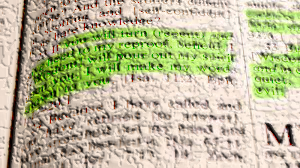 Confession is good for the soul
Nehemiah 9:1-37
The Greatness of God v.1-6
Separation
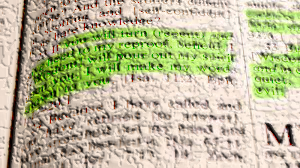 Confession is good for the soul
Nehemiah 9:1-37
The Greatness of God v.1-6
Separation
	“You are to be holy to me because I, the Lord, am holy, and I have 	set you apart from the nations to be my own.”  (Lev.20:26)
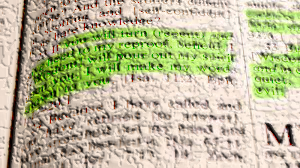 Confession is good for the soul
Nehemiah 9:1-37
The Greatness of God v.1-6
Separation
Worship: “Stand up and praise the Lord your God, who is from everlasting to everlasting” (v.5)
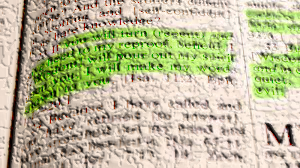 Confession is good for the soul
Nehemiah 9:1-37
The Greatness of God v.1-6
Separation
Confession and worship
Indescribable
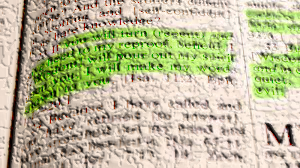 Confession is good for the soul
Nehemiah 9:1-37
The Greatness of God v.1-6
The Goodness of God v.7-30
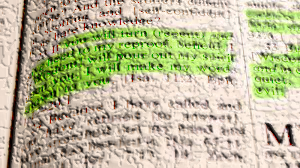 Confession is good for the soul
Nehemiah 9:1-37
The Greatness of God v.1-6
The Goodness of God v.7-30
Covenant faithfulness v.7-8
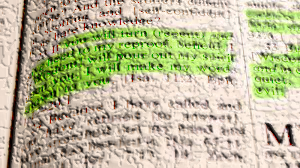 Confession is good for the soul
Nehemiah 9:1-37
The Greatness of God v.1-6
The Goodness of God v.7-30
Covenant faithfulness v.7-8
Change of name: Abram 	Abraham – “father of a multitude”
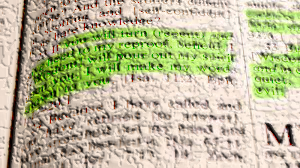 Confession is good for the soul
Nehemiah 9:1-37
The Greatness of God v.1-6
The Goodness of God v.7-30
Covenant faithfulness v.7-8
Change of name: Abram 	Abraham – “father of a multitude”
NT expansion – includes Gentiles (see Eph.2:11-18)
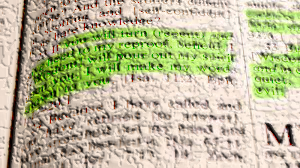 Confession is good for the soul
Nehemiah 9:1-37
The Greatness of God v.1-6
The Goodness of God v.7-30
Covenant faithfulness v.7-8
Change of name: Abram 	Abraham – “father of a multitude”
NT expansion – includes Gentiles (see Eph.2:11-18)
Promise of land:  “So the Lord gave Israel all the land he had sworn to give their ancestors, and they took possession of it and settled there. The Lord gave them rest on every side, just as he had sworn to their ancestors. Not one of their enemies withstood them; the Lord gave all their enemies into their hands. Not one of all the Lord’s good promises to Israel failed; everyone was fulfilled” Joshua 21:43-45
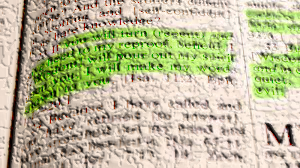 Confession is good for the soul
Nehemiah 9:1-37
The Greatness of God v.1-6
The Goodness of God v.7-30
Covenant faithfulness v.7-8
Change of name: Abram 	Abraham – “father of a multitude”
NT expansion – includes Gentiles (see Eph.2:11-18)
Promise of land – Joshua 21:43-45
NT expansion – Heb 4:8  “For if Joshua had given them rest, God would not have spoken later about another day”
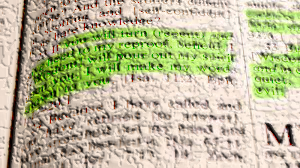 Confession is good for the soul
Nehemiah 9:1-37
The Greatness of God v.1-6
The Goodness of God v.7-30
Covenant faithfulness v.7-8
Change of name: Abram 	Abraham – “father of a multitude”
NT expansion – includes Gentiles (see Eph.2:11-18)
Promise of land – Joshua 21:43-45
NT expansion – Heb 4:8  “For if Joshua had given them rest, God would not have spoken later about another day” 
Heb 11:6 They were longing for a better country – a heavenly one. Therefore God is not ashamed to be called their God, for he has prepared a city for them.”
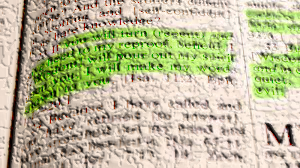 Confession is good for the soul
Nehemiah 9:1-37
The Greatness of God v.1-6
The Goodness of God v.7-30
Covenant faithfulness v.7-8
Compassion and redemption v.9-11
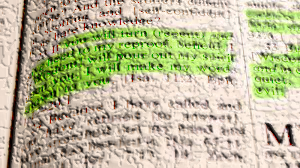 Confession is good for the soul
Nehemiah 9:1-37
The Greatness of God v.1-6
The Goodness of God v.7-30
Covenant faithfulness v.7-8
Compassion and redemption v.9-11
God’s love
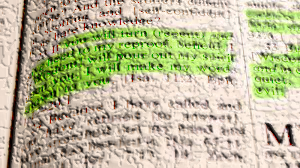 Confession is good for the soul
Nehemiah 9:1-37
The Greatness of God v.1-6
The Goodness of God v.7-30
Covenant faithfulness v.7-8
Compassion and redemption v.9-11
God’s love
“Love without power is helpless; power without love is dangerous.” (Raymond Brown)
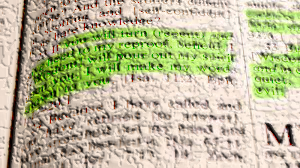 Confession is good for the soul
Nehemiah 9:1-37
The Greatness of God v.1-6
The Goodness of God v.7-30
Covenant faithfulness v.7-8
Compassion and redemption v.9-11
God’s love
God’s name – “You made a name for yourself, which remains to this day.”  (v.10)
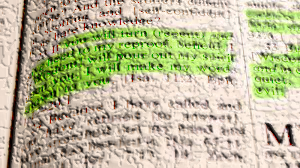 Confession is good for the soul
Nehemiah 9:1-37
The Greatness of God v.1-6
The Goodness of God v.7-30
Covenant faithfulness v.7-8
Compassion and redemption v.9-11
God’s love
God’s name – “You made a name for yourself, which remains to this day.”  (v.10)
‘Now, Lord our God, who brought your people out of Egypt with a mighty hand and who made for yourself a name that endures to this day, we have sinned, we have done wrong’ (Daniel 9:15).
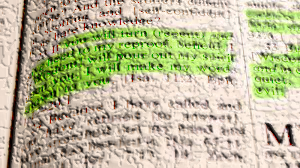 Confession is good for the soul
Nehemiah 9:1-37
The Greatness of God v.1-6
The Goodness of God v.7-30
Covenant faithfulness v.7-8
Compassion and redemption v.9-11
Remember our past – Judeo-Christian heritage
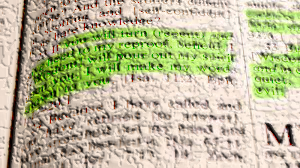 Confession is good for the soul
Nehemiah 9:1-37
The Greatness of God v.1-6
The Goodness of God v.7-30
Covenant faithfulness v.7-8
Compassion and redemption v.9-11
Remember our past – Judeo-Christian heritage
John Wycliffe d. 1384
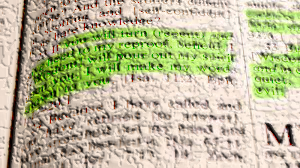 Confession is good for the soul
Nehemiah 9:1-37
The Greatness of God v.1-6
The Goodness of God v.7-30
Covenant faithfulness v.7-8
Compassion and redemption v.9-11
Remember our past – Judeo-Christian heritage
John Wycliffe d.1384
William Tyndale d.1536
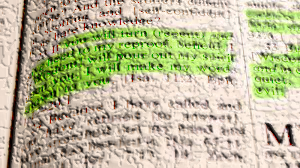 Confession is good for the soul
Nehemiah 9:1-37
The Greatness of God v.1-6
The Goodness of God v.7-30
Covenant faithfulness v.7-8
Compassion and redemption v.9-11
Remember our past – Judeo-Christian heritage
John Wycliffe d.1384
William Tyndale d.1536
King James Bible (AV) 1604-1611
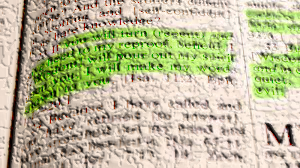 Confession is good for the soul
Nehemiah 9:1-37
The Greatness of God v.1-6
The Goodness of God v.7-30
Covenant faithfulness v.7-8
Compassion and redemption v.9-11
Remember our past – Judeo-Christian heritage
John Wycliffe d.1384
William Tyndale d.1536
King James Bible (AV) 1604-1611
George Whitfield d.1770 + Wesley brothers
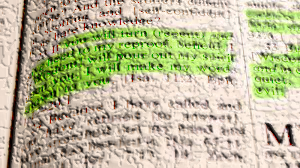 Confession is good for the soul
Nehemiah 9:1-37
The Greatness of God v.1-6
The Goodness of God v.7-30
Covenant faithfulness v.7-8
Compassion and redemption v.9-11
Remember our past – Judeo-Christian heritage
John Wycliffe d.1384
William Tyndale d.1536
King James Bible (AV) 1604 - 1611
George Whitfield d.1770 + Wesley brothers
William Wilberforce d.1833
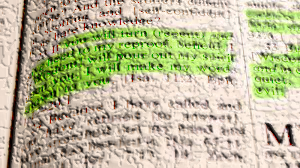 Confession is good for the soul
Nehemiah 9:1-37
The Greatness of God v.1-6
The Goodness of God v.7-30
Covenant faithfulness v.7-8
Compassion and redemption v.9-11
Remember our past – Judeo-Christian heritage
John Wycliffe d.1384
William Tyndale d.1536
King James Bible (AV) 1604-1611
George Whitfield d.1770 + Wesley brothers
William Wilberforce d.1833
Spurgeon, Lord Shaftesbury, Eric Liddell
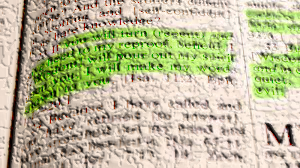 Confession is good for the soul
Nehemiah 9:1-37
The Greatness of God v.1-6
The Goodness of God v.7-30
Covenant faithfulness v.7-8
Compassion and redemption v.9-11
Commitment v.12-21
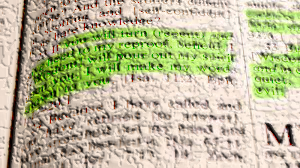 Confession is good for the soul
Nehemiah 9:1-37
The Greatness of God v.1-6
The Goodness of God v.7-30
Covenant faithfulness v.7-8
Compassion and redemption v.9-11
Commitment v.12-21
Hebrew poetry:
v.12 pillar of cloud and fire
 v.13-14 good laws and decrees for correct living
v.15 provision of manna and water and land
v.16-18 arrogant disobedience and rebellion by Israelites
v.19 pillar of cloud and fire continue
 v.20a Spirit given to instruct
v.20b-21 provision of manna, water and clothes continue
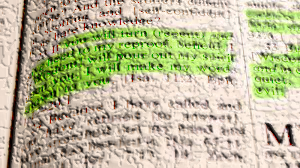 Confession is good for the soul
Nehemiah 9:1-37
The Greatness of God v.1-6
The Goodness of God v.7-30
Covenant faithfulness v.7-8
Compassion and redemption v.9-11
Commitment v.12-21
Israel’s reaction: arrogant disobedience and rebellion
Withdrew their shoulders –cf. noblemen of Tekoa  
Hardened their necks
Closed their ears
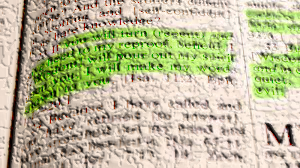 Confession is good for the soul
Nehemiah 9:1-37
The Greatness of God v.1-6
The Goodness of God v.7-30
Covenant faithfulness v.7-8
Compassion and redemption v.9-11
Commitment v.12-21
Israel’s reaction: arrogant disobedience and rebellion
Golden calf
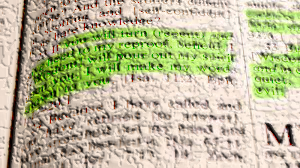 Confession is good for the soul
Nehemiah 9:1-37
The Greatness of God v.1-6
The Goodness of God v.7-30
Covenant faithfulness v.7-8
Compassion and redemption v.9-11
Commitment v.12-21
Punishment & renewed covenant – “Then the Lord came down in the cloud and stood there with him and proclaimed his name, the Lord.  And he passed in front of Moses, proclaiming, ‘The Lord, the Lord, the compassionate and gracious God, slow to anger, abounding in love and faithfulness” (Ex.34:5-6).
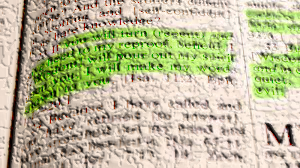 Confession is good for the soul
Nehemiah 9:1-37
The Greatness of God v.1-6
The Goodness of God v.7-30
Covenant faithfulness v.7-8
Compassion and redemption v.9-11
Commitment v.12-21
Punishment & renewed covenant
Wash hands? No! – “great compassion” v.19
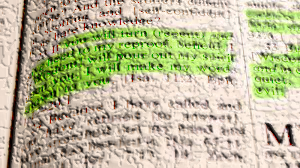 Confession is good for the soul
Nehemiah 9:1-37
The Greatness of God v.1-6
The Goodness of God v.7-30
Covenant faithfulness v.7-8
Compassion and redemption v.9-11
Commitment v.12-21
Wash hands? No! – “great compassion” v.19
Can we condemn ? Aren’t we just as unthankful?
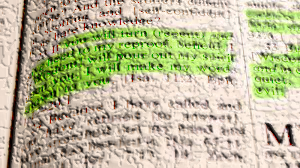 Confession is good for the soul
Nehemiah 9:1-37
The Greatness of God v.1-6
The Goodness of God v.7-30
Covenant faithfulness v.7-8
Compassion and redemption v.9-11
Commitment v.12-21
Wash hands? No! – “great compassion” v.19
Two important statements: 
"They refused to listen and failed to remember....“ (v.17a)
“…they put your law behind their backs.” (v.26)
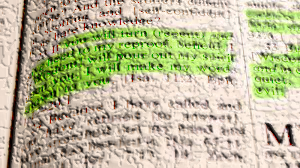 Confession is good for the soul
Nehemiah 9:1-37
The Greatness of God v.1-6
The Goodness of God v.7-30
Covenant faithfulness v.7-8
Compassion and redemption v.9-11
Commitment v.12-21
Wash hands? No! – “great compassion” v.19
Two important statements: 
"They refused to listen and failed to remember....“ (v.17a)
		Be careful not to harp on the negatives
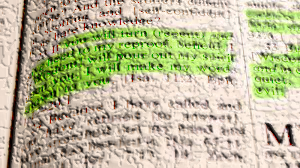 Confession is good for the soul
Nehemiah 9:1-37
The Greatness of God v.1-6
The Goodness of God v.7-30
Covenant faithfulness v.7-8
Compassion and redemption v.9-11
Commitment v.12-21
Wash hands? No! – “great compassion” v.19
Two important statements: 
"They refused to listen and failed to remember....“ (v.17a)
“…they put your law behind their backs.” (v.26)
Defiance – they deliberately ignored God’s law
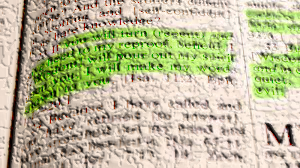 Confession is good for the soul
Nehemiah 9:1-37
The Greatness of God v.1-6
The Goodness of God v.7-30
Covenant faithfulness v.7-8
Compassion and redemption v.9-11
Commitment v.12-21
Wash hands? No! – “great compassion” v.19
Two important statements: 
"They refused to listen and failed to remember....“ (v.17a)
“…they put your law behind their backs.” (v.26)
Defiance – they deliberately ignored God’s law
   Be careful not to do the same thing!
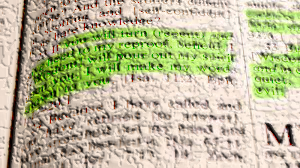 Confession is good for the soul
Nehemiah 9:1-37
The Greatness of God v.1-6
The Goodness of God v.7-30
Covenant faithfulness v.7-8
Compassion and redemption v.9-11
Commitment v.12-21
Conquest and compassion v.22-31
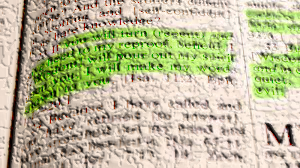 Confession is good for the soul
Nehemiah 9:1-37
The Greatness of God v.1-6
The Goodness of God v.7-30
Covenant faithfulness v.7-8
Compassion and redemption v.9-11
Commitment v.12-21
Conquest and compassion v.22-31
Decades of yoyo - “They were disobedient and rebelled against you; they put your law behind their backs” (v.26)
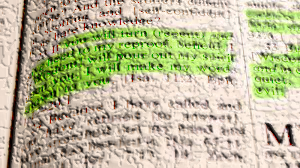 Confession is good for the soul
Nehemiah 9:1-37
The Greatness of God v.1-6
The Goodness of God v.7-30
Covenant faithfulness v.7-8
Compassion and redemption v.9-11
Commitment v.12-21
Conquest and compassion v.22-31
Decades of yoyo - “They were disobedient and rebelled against you; they put your law behind their backs” (v.26) 
Then the Spirit of God came on Zechariah son of Jehoiada the priest. He stood before the people and said, ‘this is what God says: “Why do you disobey the Lord’s commands? You will not prosper. Because you have forsaken the Lord, he has forsaken you.”’  But they plotted against him, and by order of the king they stoned him to death in the courtyard of the Lord’s temple.  King Joash did not remember the kindness Zechariah’s father Jehoiada had shown but killed his son, who said as he lay dying, ‘May the Lord see this and call you to account.’  (2Chron.24:20-22)
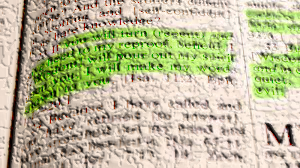 Confession is good for the soul
Nehemiah 9:1-37
The Greatness of God v.1-6
The Goodness of God v.7-30
Covenant faithfulness v.7-8
Compassion and redemption v.9-11
Commitment v.12-21
Conquest and compassion v.22-31
Decades of yoyo
God’s continued compassion
So you handed them over to their enemies, who oppressed them. But when they were oppressed they cried out to you. From heaven you heard them, and in your great compassion you gave them deliverers, who rescued them from the hand of their enemies” (v.27).
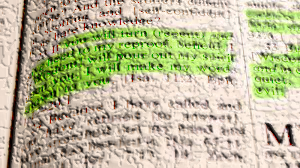 Confession is good for the soul
Nehemiah 9:1-37
The Greatness of God v.1-6
The Goodness of God v.7-30
Covenant faithfulness v.7-8
Compassion and redemption v.9-11
Commitment v.12-21
Conquest and compassion v.22-31
Decades of yoyo
God’s continued compassion
Warren Wiersbe: “Against the dark background of Israel’s unfaithfulness shines the bright light of the faithfulness of God. When Israel obeyed Him, He was faithful to bless; when they disobeyed Him, He was faithful to chasten; when they asked for mercy, He was faithful to forgive. God is willing to give His people many privileges, but He will not give them the privilege of sinning and having their own way. God’s purposes are more important than our pleasures, and He will accomplish His purposes even if He has to chasten us to do it.”
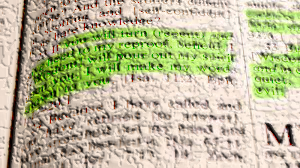 Confession is good for the soul
Nehemiah 9:1-37
The Greatness of God v.1-6
The Goodness of God v.7-30
The Grace of God v.31-37
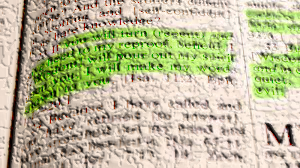 Confession is good for the soul
Nehemiah 9:1-37
The Greatness of God v.1-6
The Goodness of God v.7-30
The Grace of God v.31-37
	Knowledge of God’s compassion leads to pleading v.32
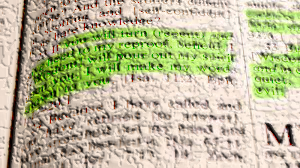 Confession is good for the soul
Nehemiah 9:1-37
The Greatness of God v.1-6
The Goodness of God v.7-30
The Grace of God v.31-37
	Knowledge of God’s compassion leads to pleading v.32
Continued acknowledgement of God’s sovereign justice (v.27,30)
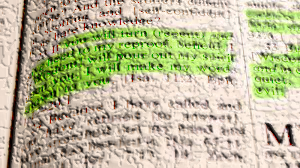 Confession is good for the soul
Nehemiah 9:1-37
The Greatness of God v.1-6
The Goodness of God v.7-30
The Grace of God v.31-37
Lessons:
A challenge to our spirituality
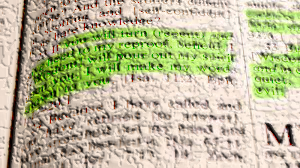 Confession is good for the soul
Nehemiah 9:1-37
The Greatness of God v.1-6
The Goodness of God v.7-30
The Grace of God v.31-37
Lessons:
A challenge to our spirituality
A challenge to our despondency
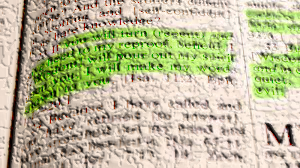 Confession is good for the soul
Nehemiah 9:1-37
The Greatness of God v.1-6
The Goodness of God v.7-30
The Grace of God v.31-37
Lessons:
A challenge to our spirituality
A challenge to our despondency
A challenge to our inadequacy